All Island Research Culture Network Conference: Principles to Practice
Building Sustainable Research Partnerships
Research Integrity and Security (RISO)
Maneesha Joshi, Director
Maneesha.joshi@yale.edu
Research.integrity@yale.edu
Research.security@yale.edu 

May 13, 2025
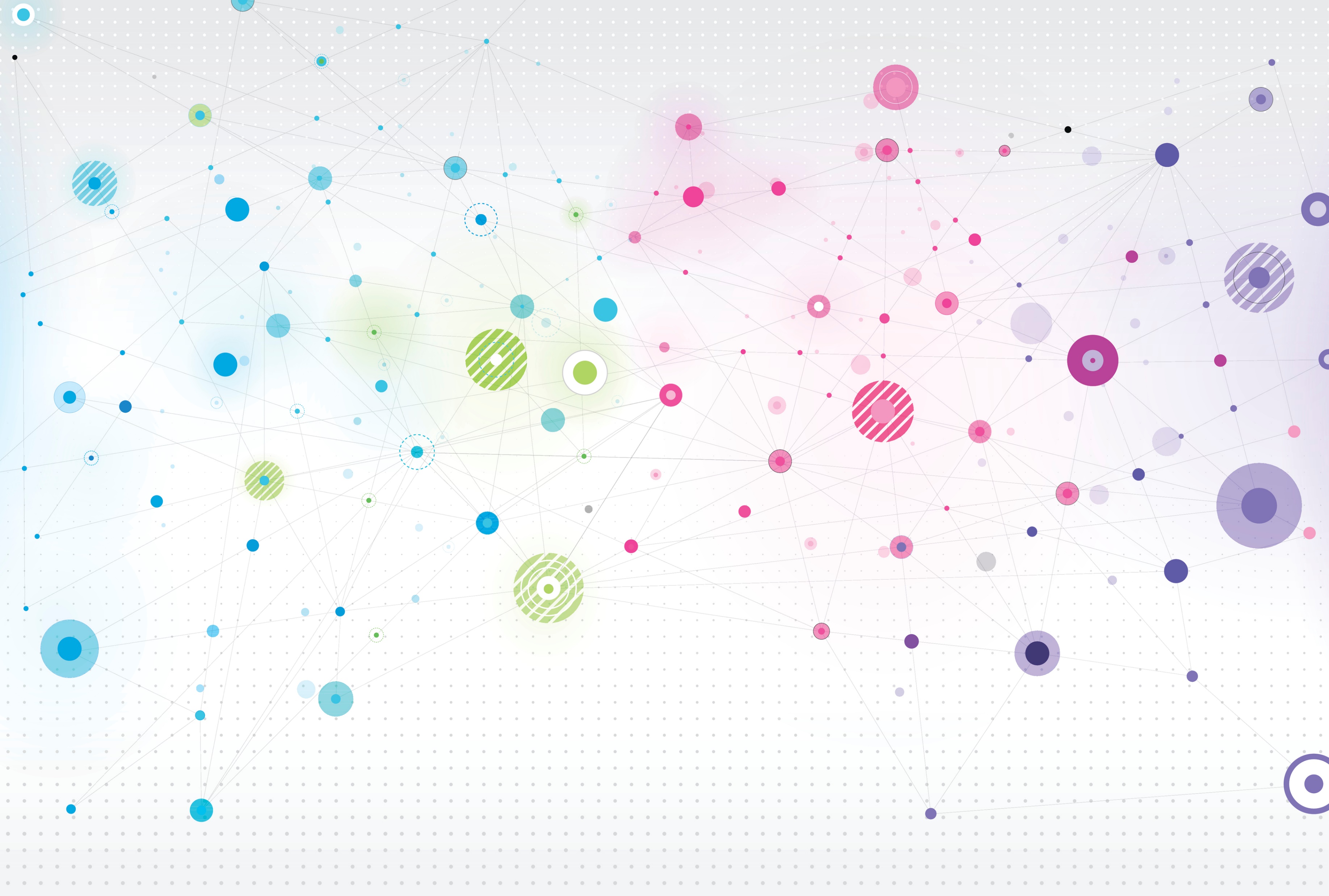 International CollaborationsAs a leading research university, Yale is committed to a Global Strategy that includes both university partnerships and informal international collaborations. While US federal funding agencies understand the benefits of international collaboration in the research enterprise, government concern over the security of federally funded research has increased oversight and monitoring in these areas.
Importance of International CollaborationsInternational engagements and collaborations are encouraged as Yale supports academic freedom and the ability to exchange ideas and collaborate with foreign partners to advance knowledge.   Enables cutting-edge research that no nation can achieve aloneStrengthens scientific and diplomatic relationsLeverages resources including funding, expertise and facilitiesTrains a robust research workforce capable of solving global challengesInternational students and scholars contribute significantly to the U.S. research  enterprise
Conflict of  Interest in  Research
Conflict of  Commitment
Identify  Foreign  Components
Invention
Reporting
More  Related  Resources…
Visiting  Scholars
Restricted  Party  Screenings
INTERNATIONAL  RESEARCH
Specific  Sponsor  Requirements
Exports  Controls
Sponsor  Disclosure  Requirements
Travel  Policy
Outgoing  Subaward  Prior Approval
Other  Support
Research Security Overview
What is Research Security? 

As defined by the National Science and Technology Council (NSTC) (US advisory board that coordinates science and technology policy across federal agencies) Guidance for Implementing National Security Presidential Memorandum (NSPM-33), which focuses on a national security strategy for the US government:

“Research security is safeguarding the research enterprise against behaviors aimed at misappropriating R&D to the detriment of national or economic security, related violations of research integrity, and foreign government interference.”
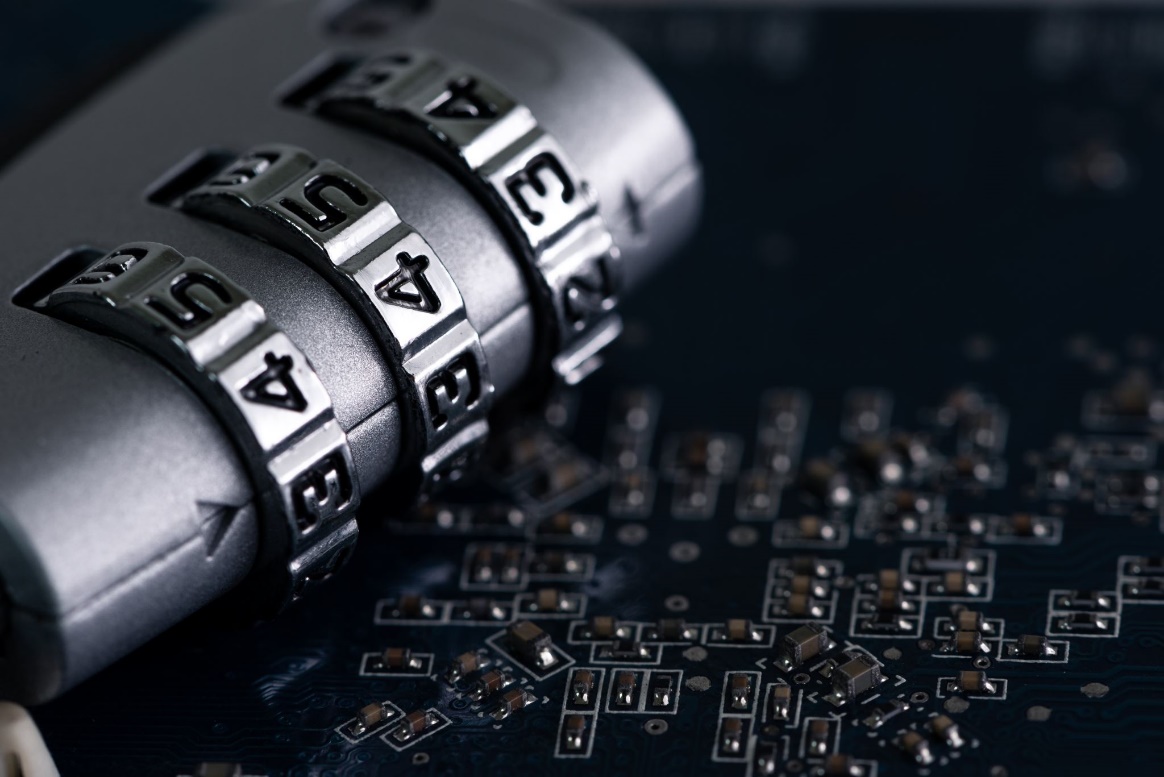 Research Security Continued
Research Security Defined: 
The National Security Presidential Memorandum (NSPM-33): “[S]afeguarding the research enterprise against the misappropriation of research and development to the detriment of national or economic security, related violations of research integrity, and foreign government interference.”
This Photo by Unknown Author is licensed under CC BY
National Security Presidential Memo (NSPM 33)
NSPM-33 focuses on:
Disclosure requirements and standardization
Digital persistent identifiers
Consequences for violation of disclosure requirements
Information sharing
NSPM 33 (continued)
NSPM-33 requires institutions to establish research security programs that include measures related to the security of international travel. 

A Research Security Program that includes these four elements:
1. Cybersecurity    
2. Foreign travel security   
 3. Research security training    
4. Export control training
Research Security Training
The U.S. National Science Foundation, in partnership with the National Institutes of Health, the Department of Energy and the Department of Defense, is sharing online research security training for the research community. 
This training provides recipients of federal research funding with information on risks and threats to the global research ecosystem — and the knowledge and tools necessary to protect against these risks. (Policy: National Security Presidential Memorandum – 33 (NSPM-33))
Federal Requirements
NDAA -223
2021 National Defense Authorization Act (NDAA), Section 223 Disclosure of Funding Sources in Applications for Federal Research and Development Awards
Applies to all applicants for research and development awards from Federal Research Agencies
Requires each covered individual listed in the application to:
Disclose the amount, type and source of all current and pending support
Certify the disclosure is current, accurate and complete
Agree to update such disclosure at the request of the agency prior to award and at any subsequent time the agency determines appropriate
Federal Funding Agencies’ Disclosure Requirements – Why?
Over the last few years, federal agencies discovered discrepancies related to grant funding.  Some examples include:

Failure to disclose contributions of resources from other organizations, including foreign governments and businesses
Diversion of proprietary information included in grant applications or produced by federally funded research to other entities, including other countries
Breach of confidentiality of the peer review process
Unethical influence on funding decisions
Diverting scientific knowledge/know how to foreign entities
Undisclosed employment agreements with external entities
Time commitment – sometimes full-time
Laboratory, equipment, personnel
Signing bonus, salary, housing, living allowance, other benefits
Foreign Research Visitors
Hosting international visitors is a valued aspect of Yale’s global contributions and faculty may host international colleagues through appropriate university channels. 
However, there are  potential risks for hosting international visitors:
Source of funding
Institution
Individual
What does the visitor agree to when receiving external funding?
How Does RISO Ensure International Collaborations Continue?
Research Security Functions
Advisements 
Review and advise on affiliations and associations
Review visiting scholars
Publications
Restricted Paty Screenings
 Created NSPM-33 Research Security Programs Training Requirements 
Federal Agency disclosure reminders

Other functions
Foreign Influence Mitigation Plans for federally funded projects
 When necessary, Inform institutional leadership of external activities as related to research security/foreign influence
Assist with agency inquiries related to foreign disclosures
Third Party Agreement reviews as required submissions to the National Institutes of Health (NIH)
External Activities and Commitment Disclosures
Researchers must disclose external financial interests and professional activities to the Conflict of Interest Office  
Yale now capturing all external activities of faculty, whether paid or unpaid in order to accurately report to federal agencies and compliance with internal policies
Engagement in external professional activities must be consistent with the Yale University Faculty Handbook and align with sponsor requirements and federal regulations.
Case Studies
Office of Public Affairs | University of Arkansas Professor Pleads Guilty to Lying to Federal Agents About Patents in China | United States Department of Justice (Jan. 21, 2022)
	• Failed to make required invention disclosures to University. Lied about it to FBI.
	• Received numerous awards from and did not disclose to University.

Office of Public Affairs | Stanford University Agrees to Pay $1.9 Million to Resolve Allegations That it Failed to Disclose Foreign Research Support in Federal Grant Proposals | United States Department of Justice (Oct. 2, 2023)

	• “It wasn’t just China.”
	• Stanford returned $1.9 Million in awards to NSF for failure to disclose investigator 		affiliations, with the PRC, Germany, Japan, Israel, Korea, Australia and India.
	• “The federal funding community remains committed to making sure that all institutions, 	obviously including Stanford, meet the requirements to disclose all required information. 	Accurate disclosures really do matter. Disclosure failures cannot be minimized as paperwork 	errors or misses,” Assistant U.S. Attorney Thomas Corcoran
Questions??
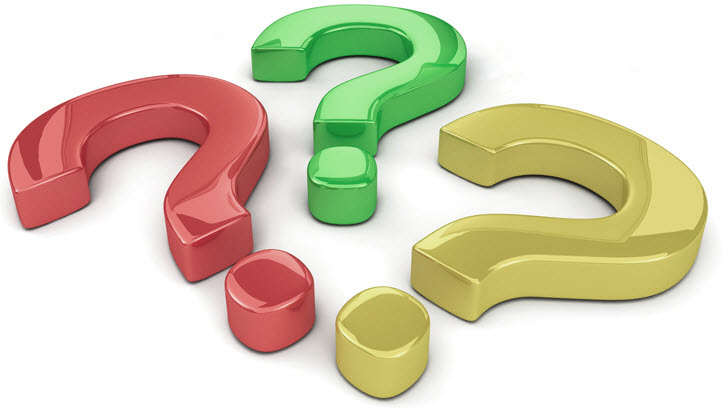 .